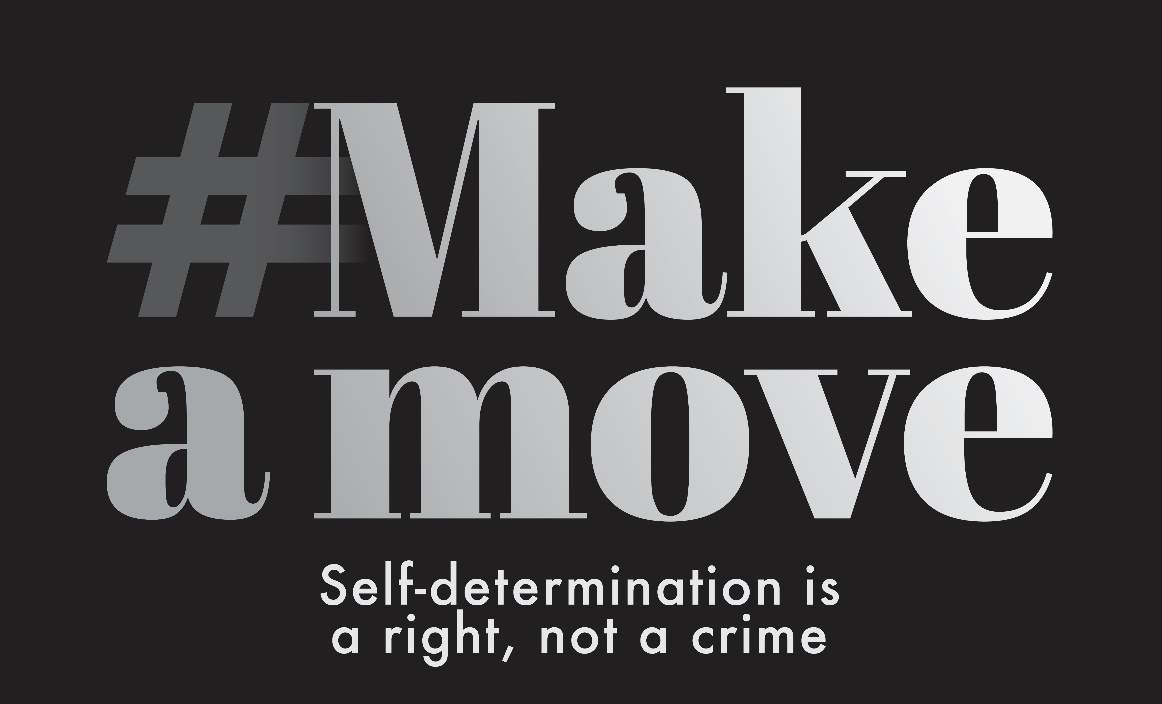 Aquí hi podeu posar el títol principal
Aquí, el nom del ponent
Càrrec del ponent
Aquí, el lloc
Aquí, la data
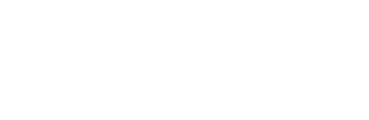 Diapositiva d’exemple
Aquí va text en format llista	
 altres línies
 altres línies
Diapositiva d’exemple
"Lorem ipsum dolor sit amet, consectetur adipiscing elit, sed do eiusmod tempor incididunt ut labore et dolore magna aliqua. 

Ut enim ad minim veniam, quis nostrud exercitation ullamco laboris nisi ut aliquip ex ea commodo consequat. 

Duis aute irure dolor in reprehenderit in voluptate velit esse cillum dolore eu fugiat nulla pariatur. Excepteur sint occaecat cupidatat non proident, sunt in culpa qui officia deserunt mollit anim id est laborum."
Diapositiva d’exemple amb fotos
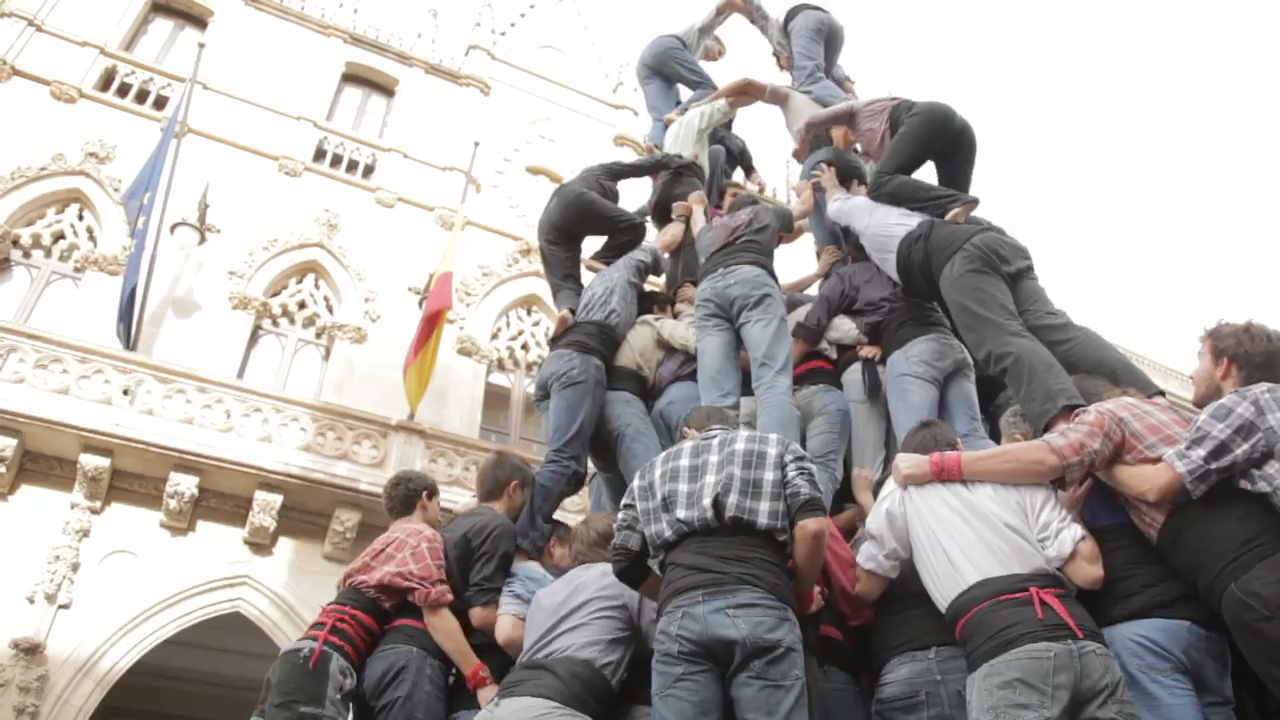 Aquí va text el peu de foto
Recursos gràfics que podeu copiar i enganxar a les vostres diapositives de powerpoint. Adapteu-hi la mida a les vostres necessitats.
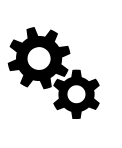 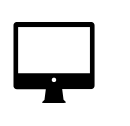 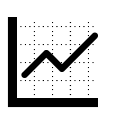 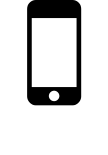 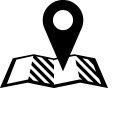 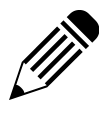 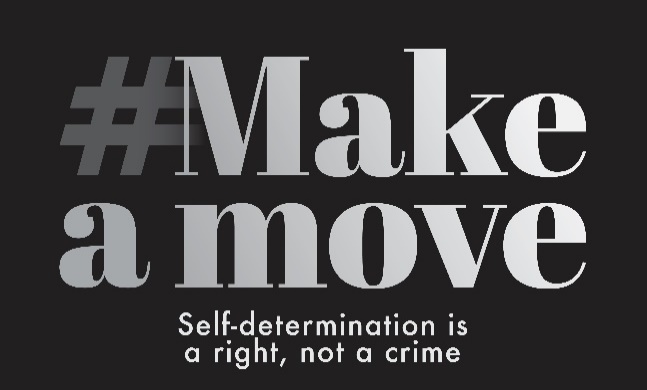 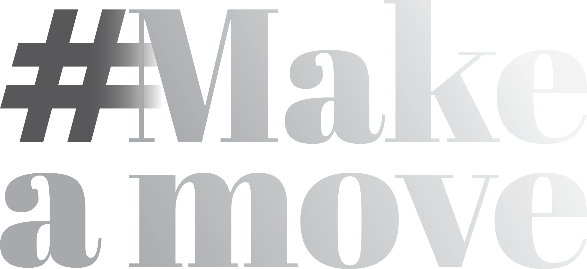 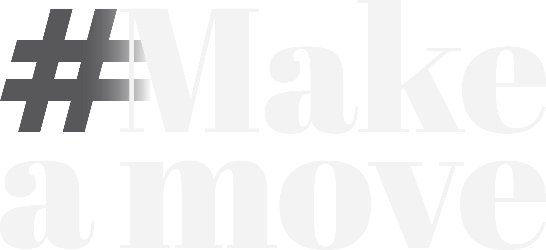 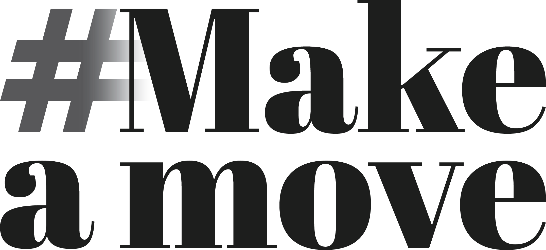 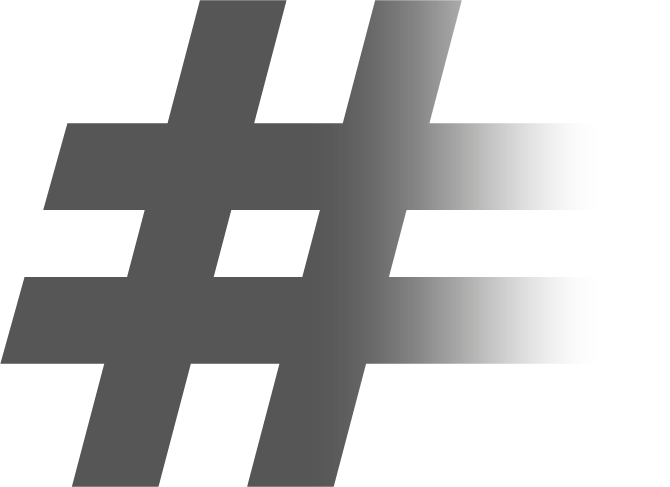 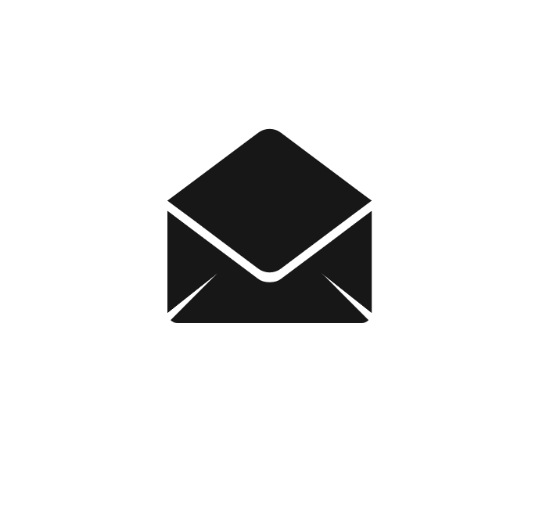 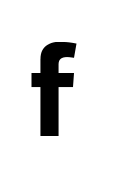 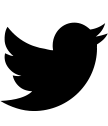 #makeamove
#CapALaIndependència
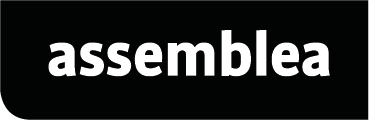 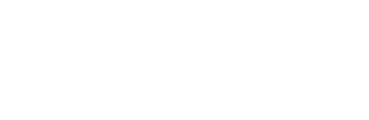 Recursos gràfics que podeu copiar i enganxar a les vostres diapositives de powerpoint. Adapteu-hi la mida a les vostres necessitats.
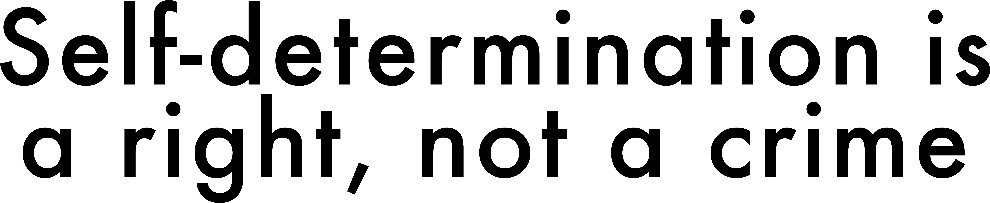 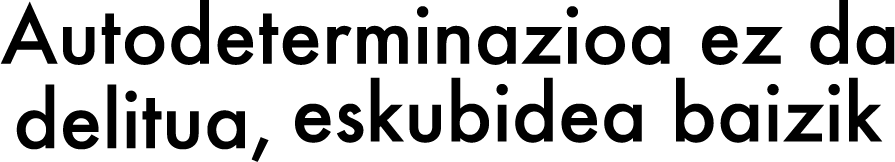 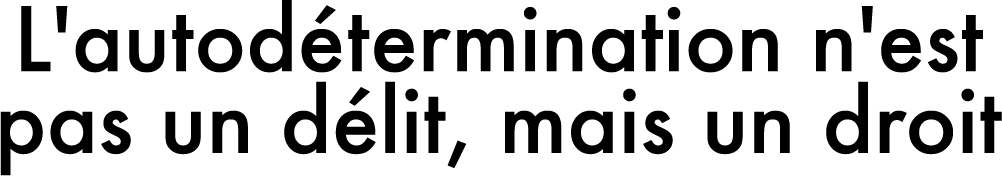 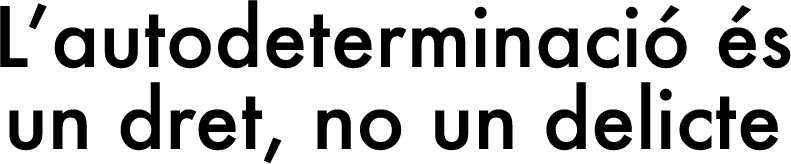 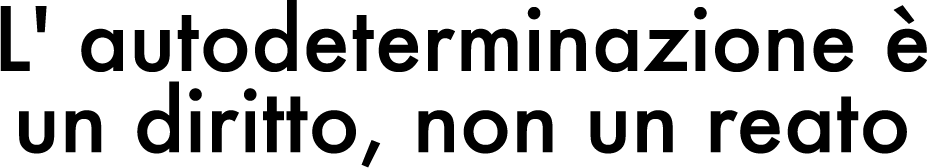 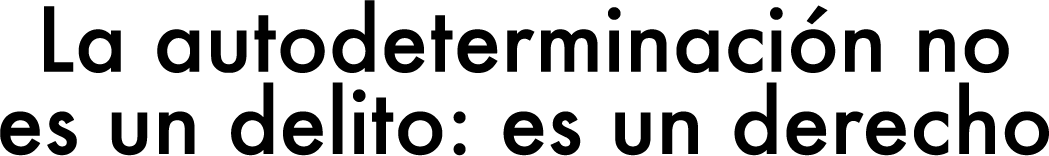 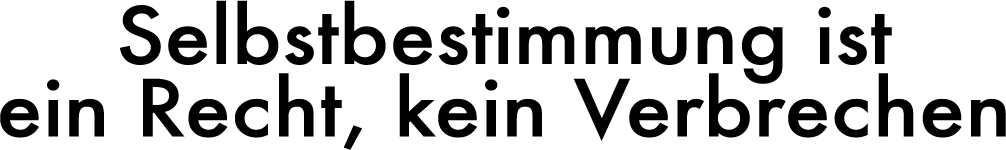 Selecció de colors i fonts que podeu usar
Principal
Principal
Secundari
Secundari
Font a utilitzar: Futura en totes les seves variants (regular, medium, bold, italic, etc).
Diapositiva d’exemple
Insertar text aquí
Diapositiva d’exemple
Insertar text aquí
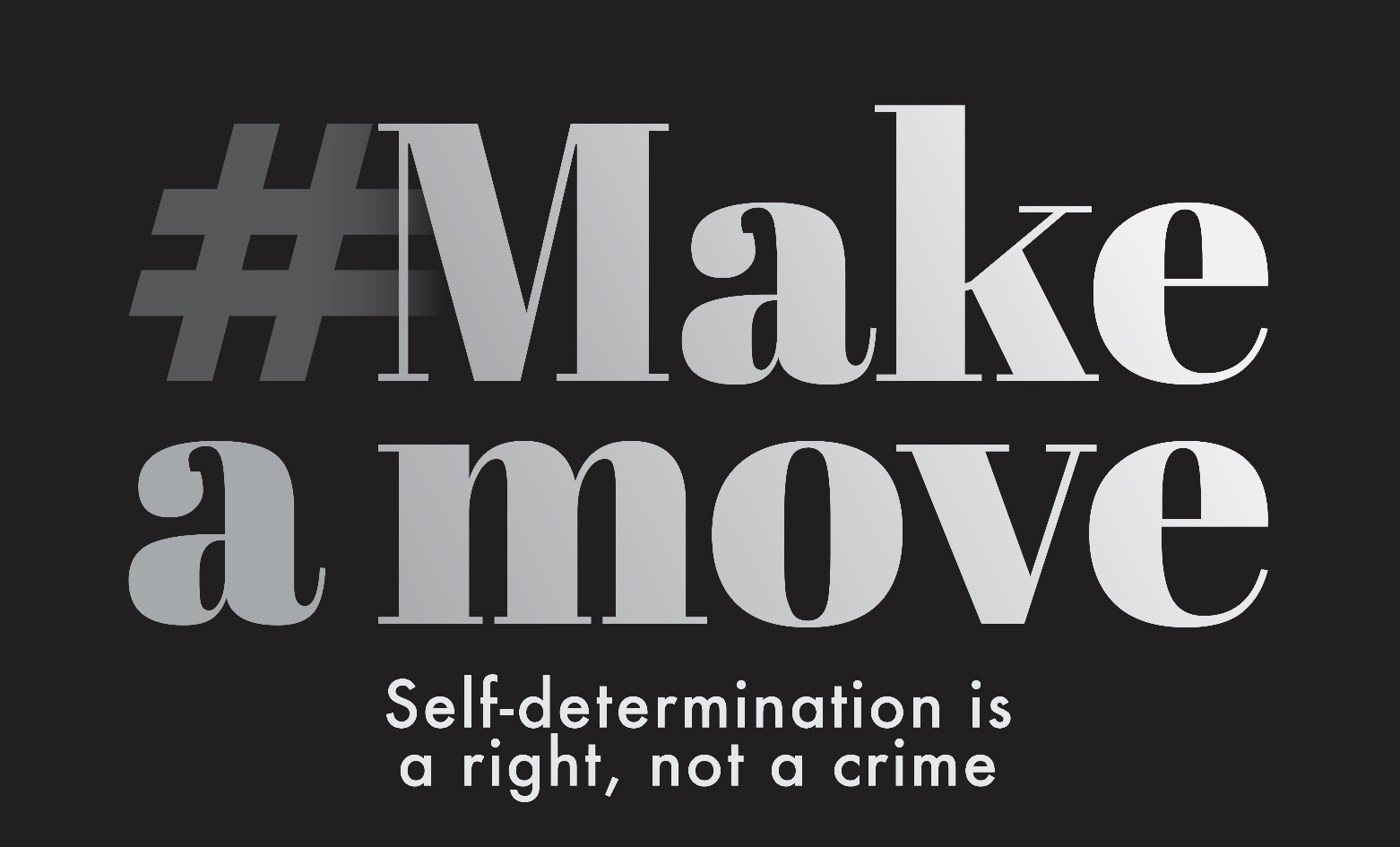 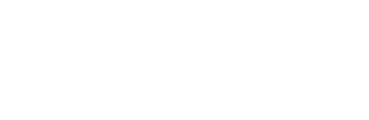